Tift College of Education
Board of Visitors 

N. Jean Walker
Cynthia Anderson
November 3, 2023
Dominican Republic Update
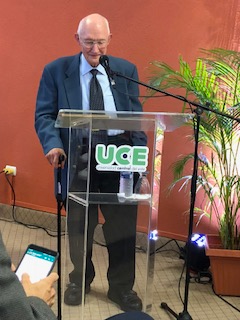 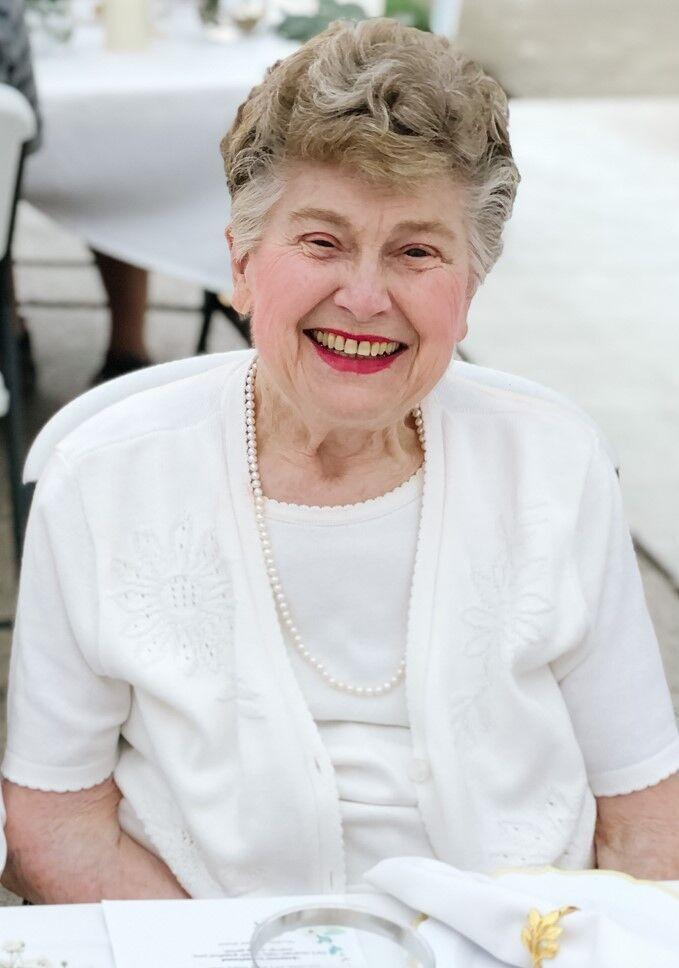 Mercer Models – Instructional Strategies
Created by Tift College of Education Faculty
Developed based upon teacher/instructional needs and gaps after many DR classroom observations
Research-based instructional strategies designed to improve teacher instruction to increase student learning and achievement
Three key areas of instructional strategy focus:
Planning and organizing Instruction
Student learning and engagement
Creating a supportive and engaging learning
   environment
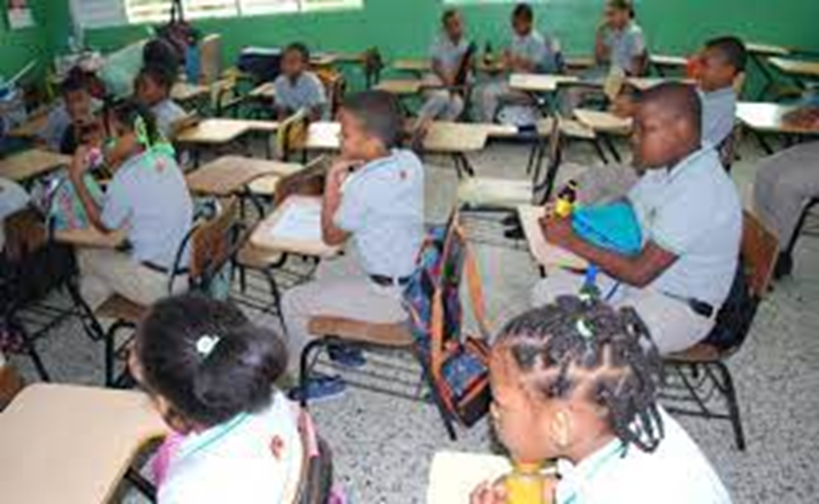 Continuous Improvement: Lessons Learned
“Everything Rises and Falls on Leadership” – John Maxwell
Sustainability of the DR Project depended upon:
	*Building the capacity of school leaders to become instructional 	leaders
	*Support and involvement of the Dominican Republic Ministry 	of Education
	*Support from Mercer University and Tift College of Education
	*Support from the McDonald Center for the Advancement of 	Global Education
	*Ongoing teacher professional development
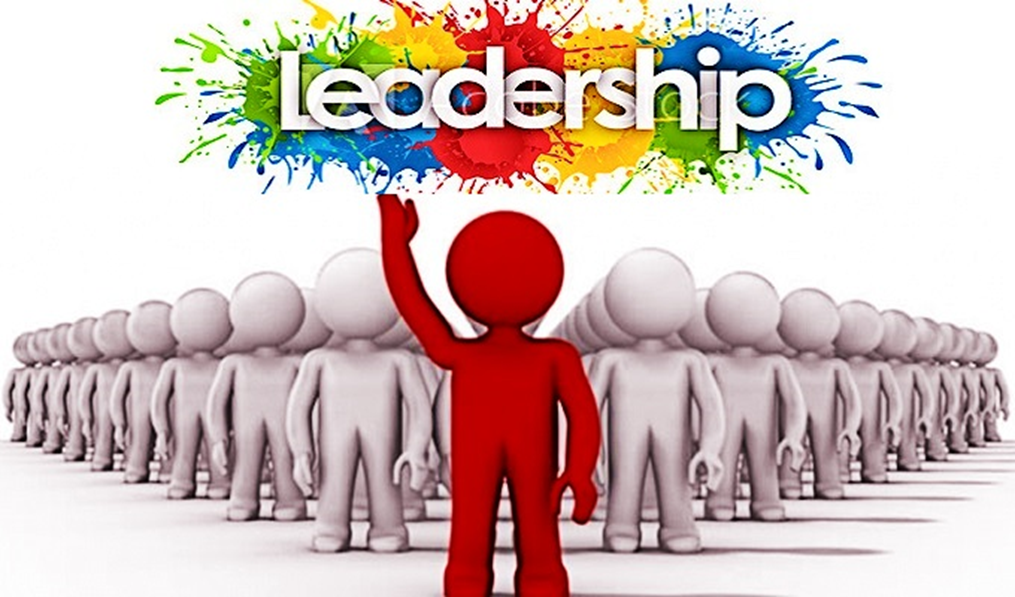 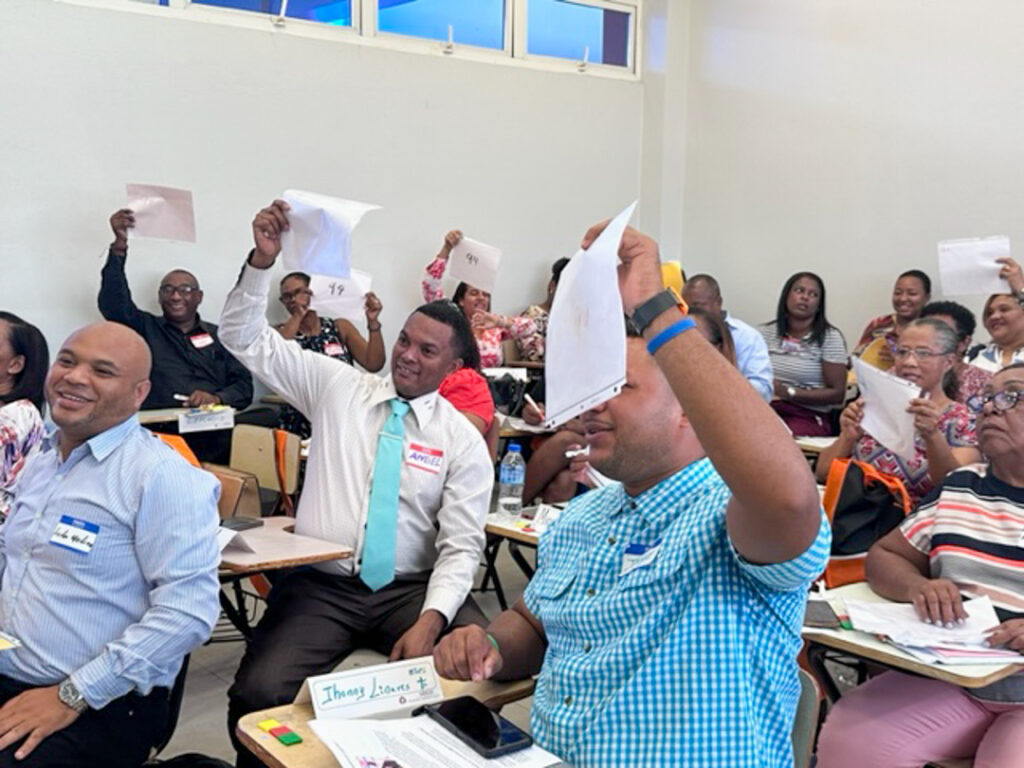 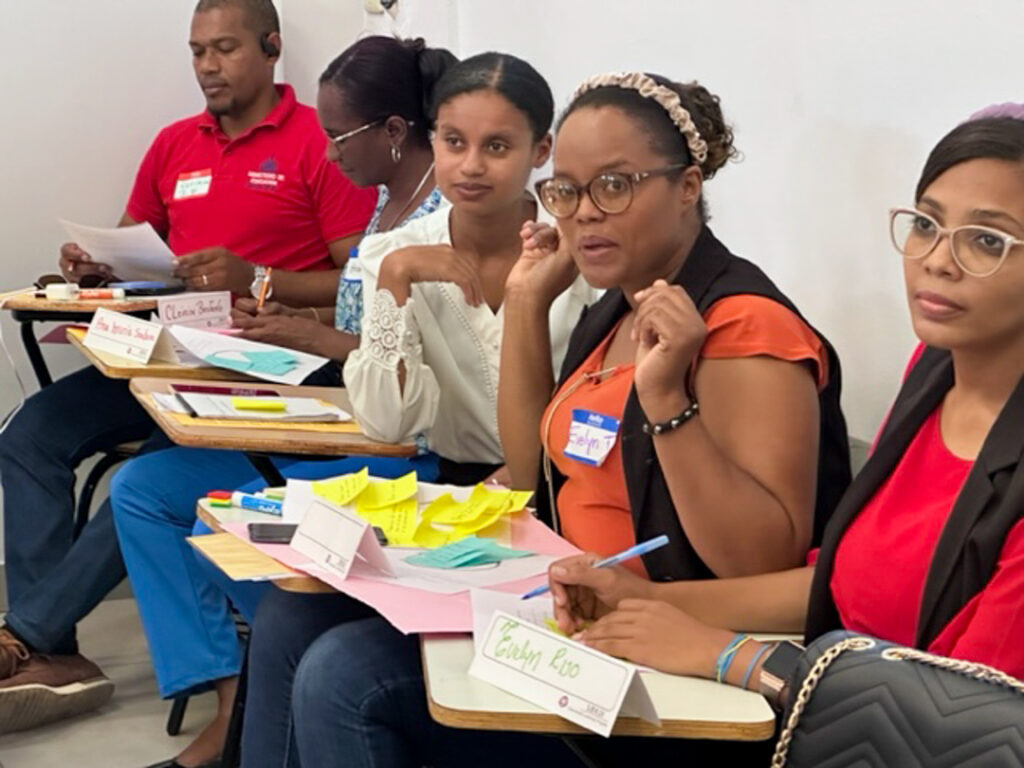 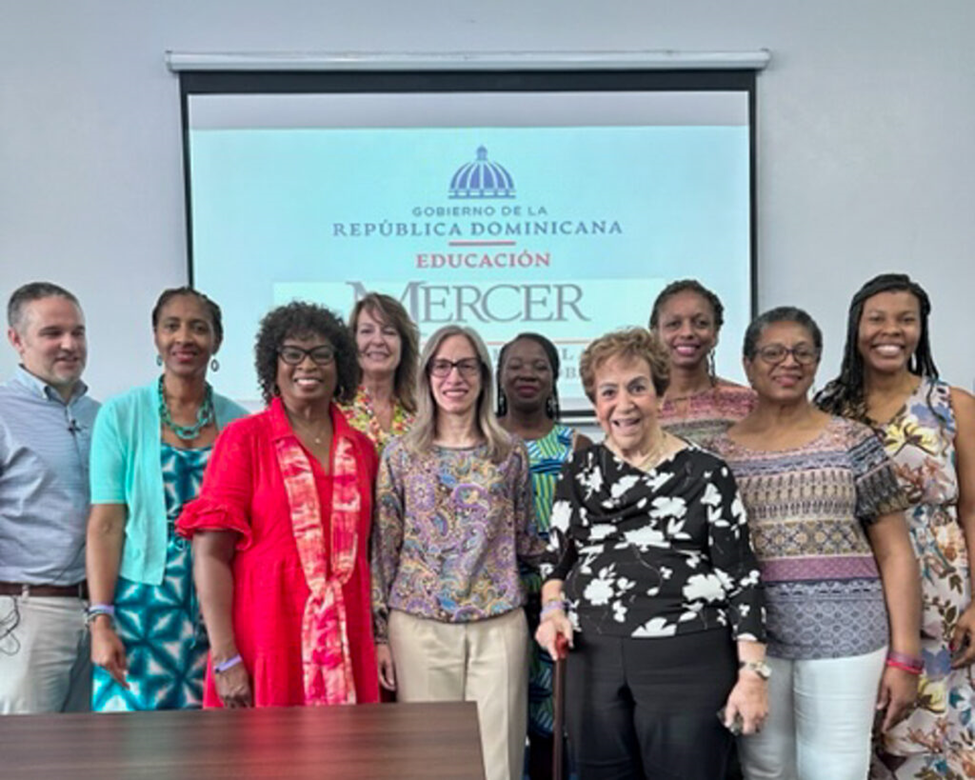 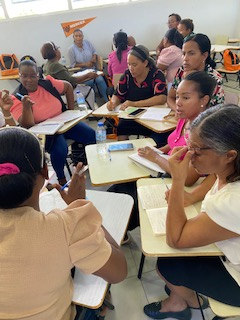 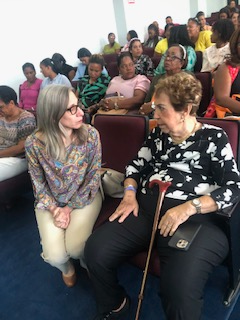 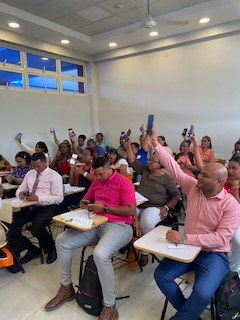 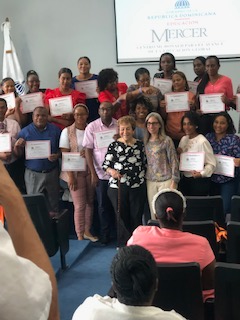 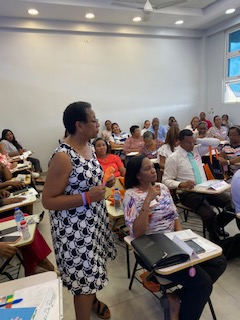 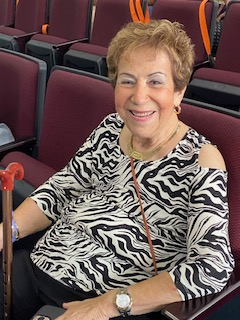 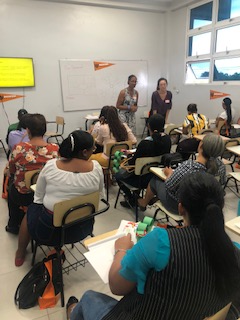 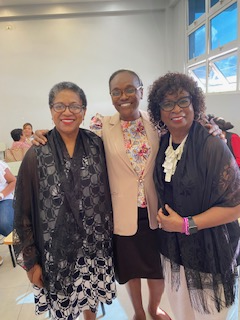 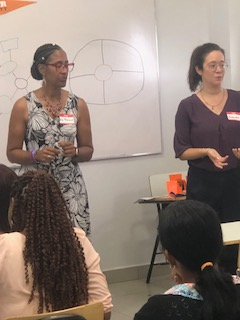